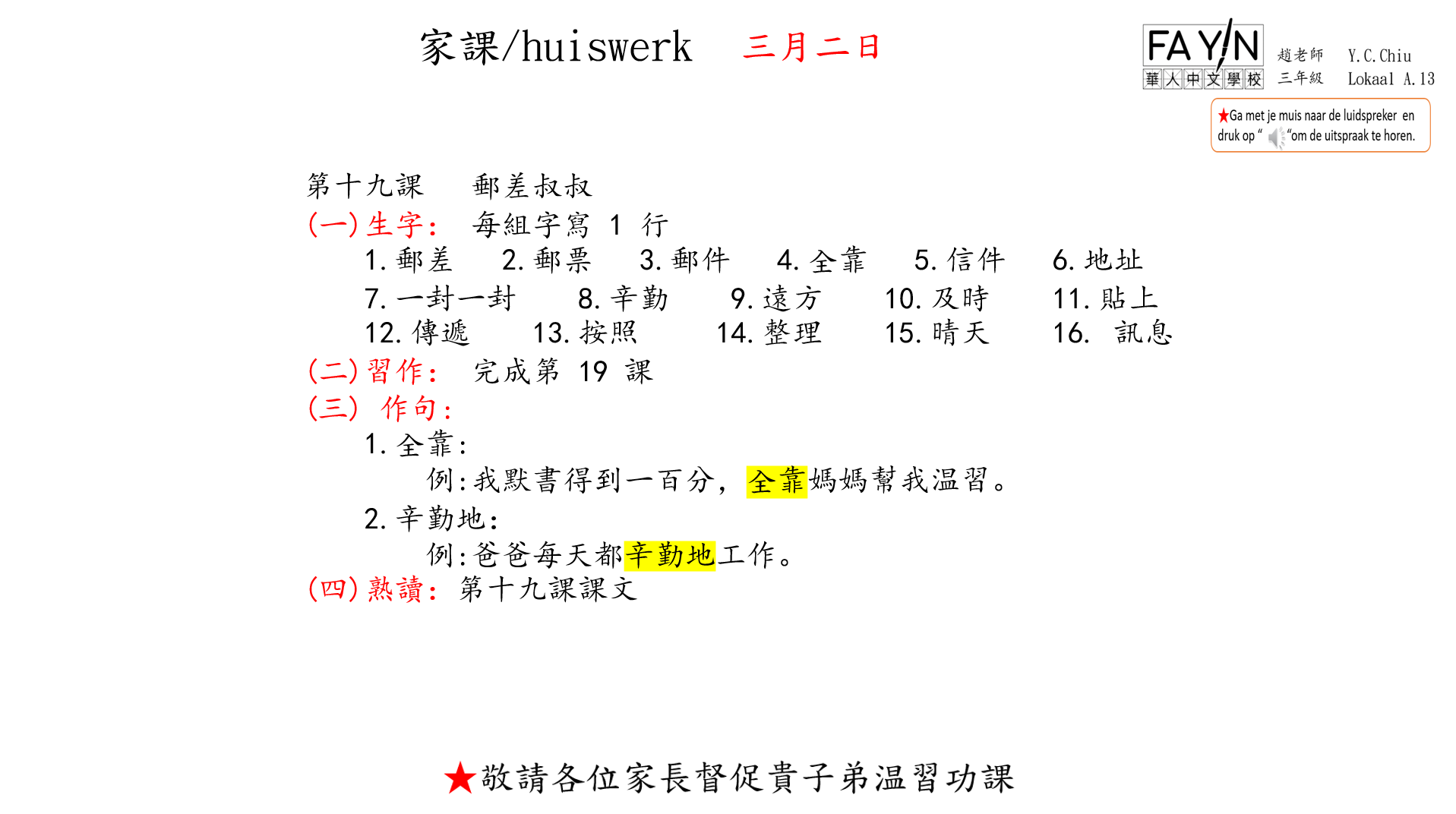 三月二日
第十九課   郵差叔叔(一)生字： 每組字寫 1 行    1.郵差   2.郵票   3.郵件   4.全靠   5.信件   6.地址    7.一封一封    8.辛勤    9.遠方    10.及時    11.貼上    12.傳遞    13.按照     14.整理    15.晴天    16. 訊息(二)習作： 完成第 19 課(三) 作句:    1.全靠:        例:我默書得到一百分，全靠媽媽幫我温習。    2.辛勤地：        例:爸爸每天都辛勤地工作。(四)熟讀：第十九課課文
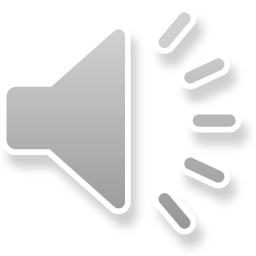 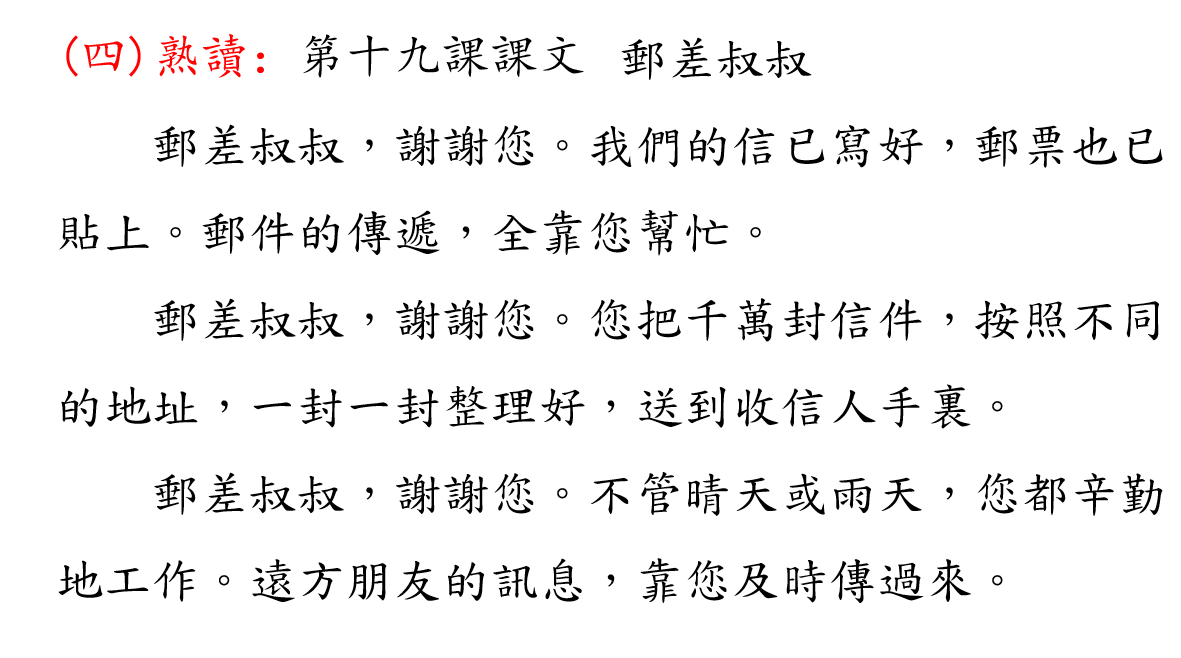 (四)熟讀：第十九課課文   郵差叔叔    郵差叔叔，謝謝您。我們的信已寫好，郵票也已貼上。郵件的傳遞，全靠您幫忙。    郵差叔叔，謝謝您。您把千萬封信件，按照不同的地址，一封一封整理好，送到收信人手裏。    郵差叔叔，謝謝您。不管晴天或雨天，您都辛勤地工作。遠方朋友的訊息，靠您及時傳過來。
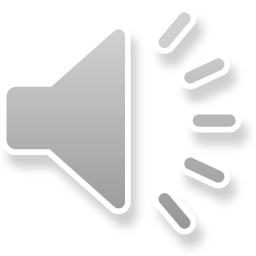